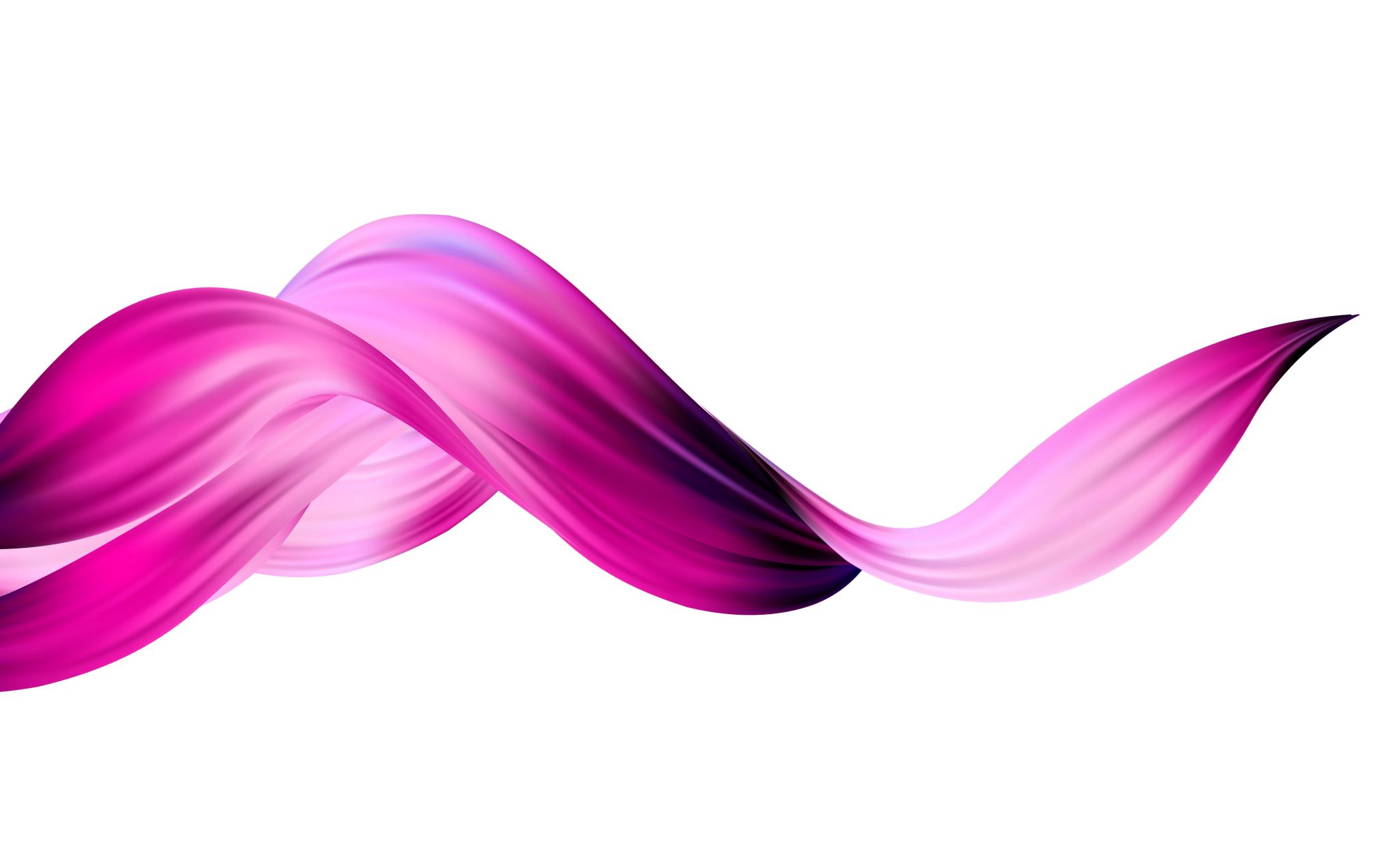 3° Unidad: Geografía de Chile
Objetivo: Recordar la localización de Chile y comprender por qué es Tricontinental.
Habilidades: Recordar y comprender.
Chile Tricontinental
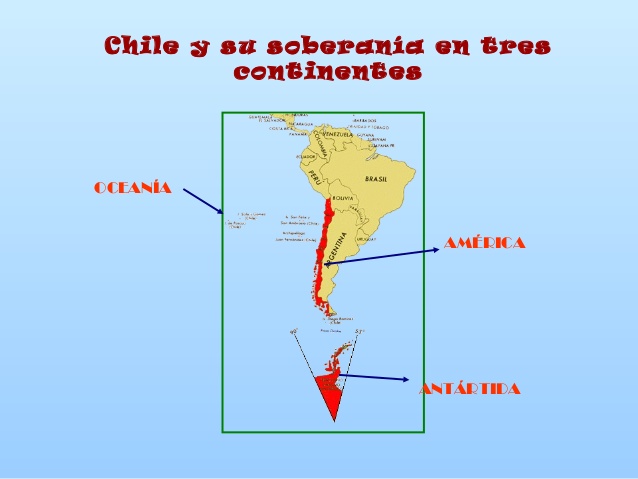 La tricontinentalidad de Chile se refiere a  que nuestro país posee territorios en tres continentes.
Estos son: 
América
Antártica
Oceanía
¿En qué continentes posee territorio Chile?
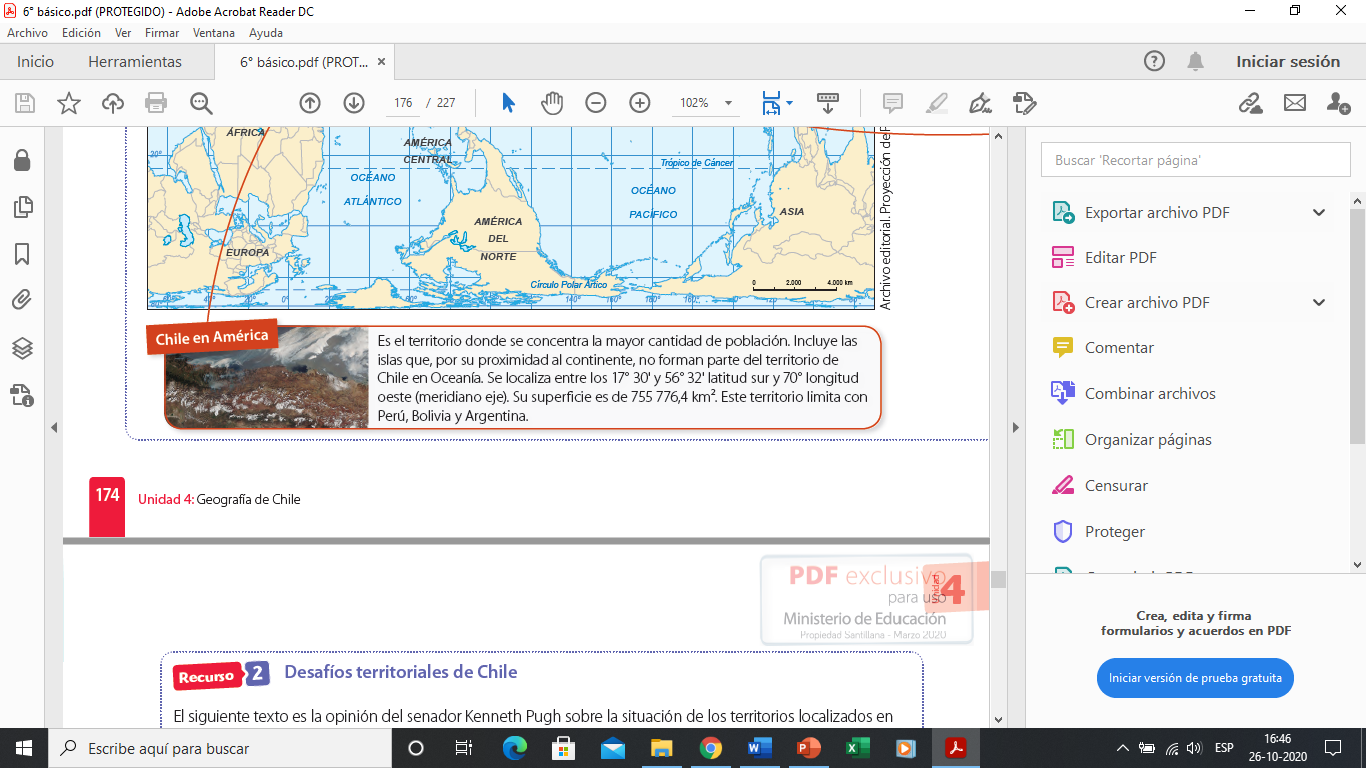 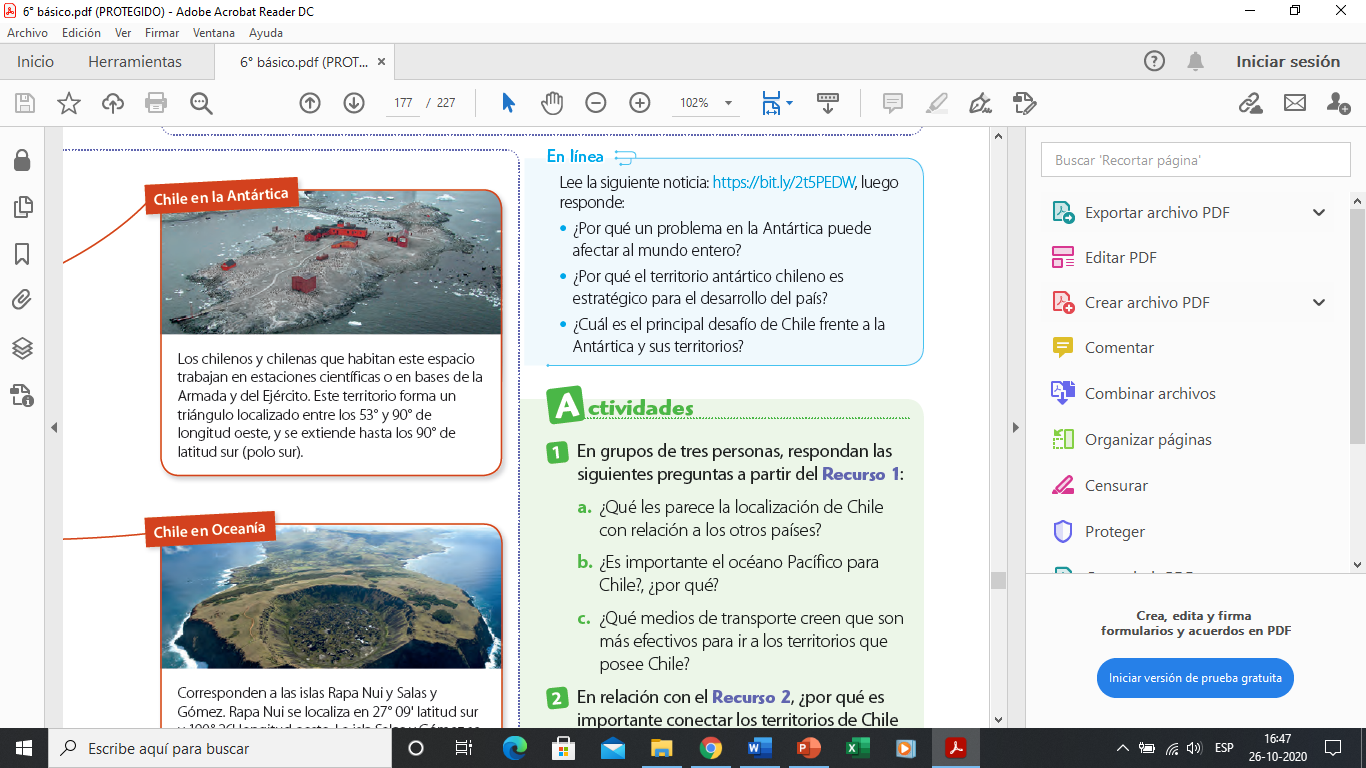 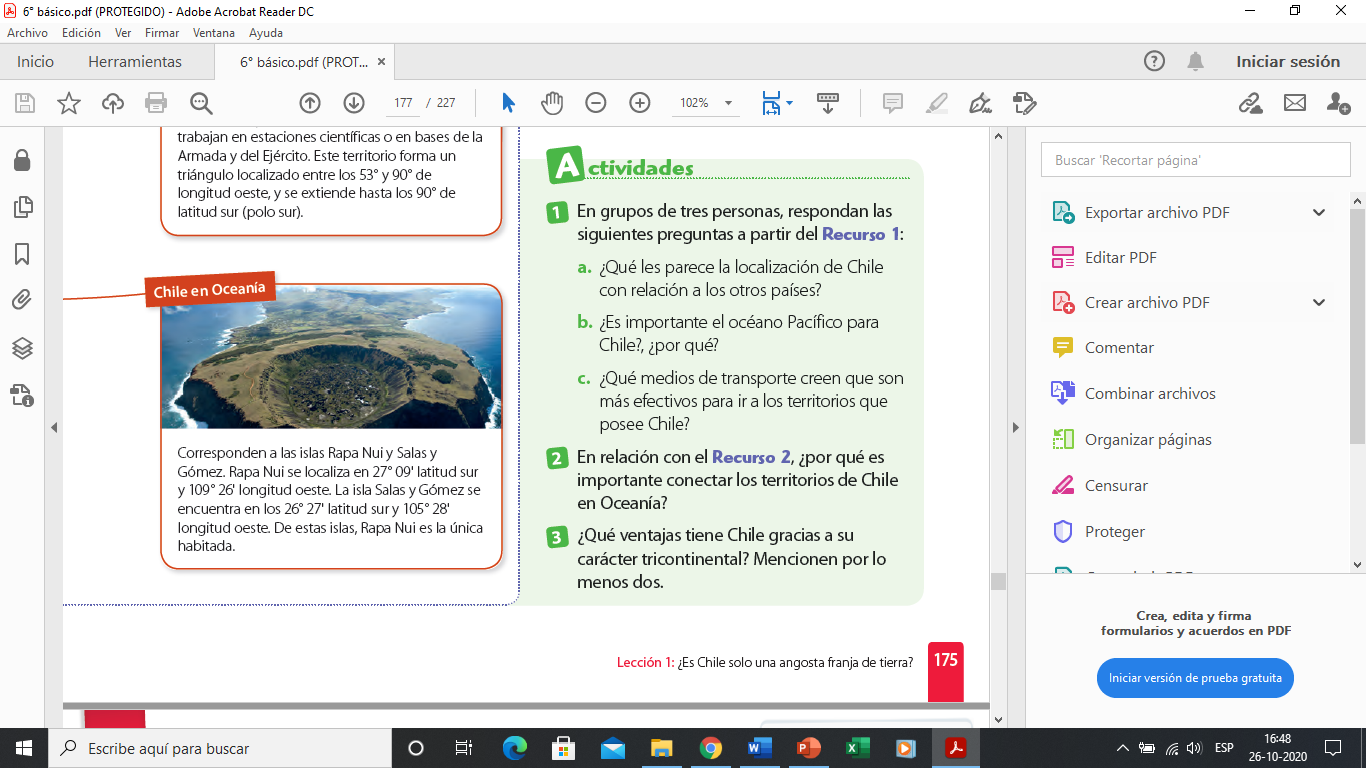 Actividades
Desarrolla en tu cuaderno las actividades de tu texto de estudio, página 175.